Onvoorziene situaties
Les 1, de opstart
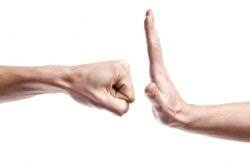 15.1 Agressie
Wat is agressie?
Agressie: (Latijns ‘agressus’)=erop afgaan
Agressie: gedrag waarmee je jezelf of een ander bewust schade toebrengt
Expres slaan of uitschelden is agressie
Lichamelijke of psychische gevolgen zijn mogelijk
Voorbeelden van psychische gevolgen na agressie?
Angst
Slaapproblemen
Hoofdpijn of maagpijn
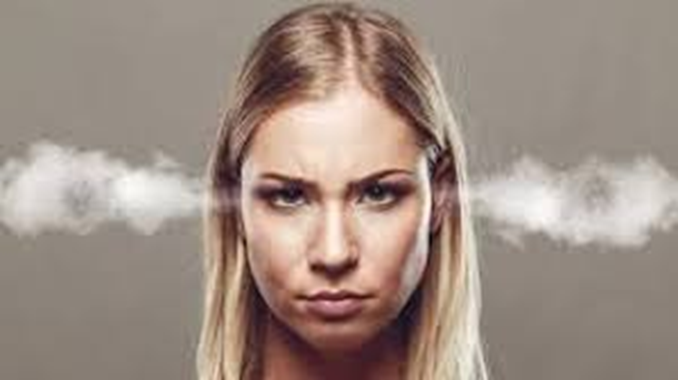 Agressie of grensoverschrijdend gedrag
Grensoverschrijdend gedrag is echt iets anders:
Normen worden overschreden (fatsoensnormen of persoonlijke normen)
Schade veroorzaken is daarbij niet het doel
Grensoverschrijdend gedrag kan wel úitmonden in agressie
Grijp dus dán al in
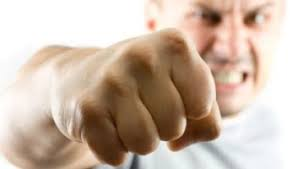 15.2 Vormen van agressie
Fysieke en verbale agressie:
Fysieke (=lichamelijke) agressie: waar denk je aan bij dit type agressie?
     Slaan, schoppen en vernielen
Verbale agressie (in woorden): wie weet hier voorbeelden bij te bedenken?
     Schelden, nare dingen zeggen, vernederen, discrimineren

Psychische agressie: hieronder valt: chanteren, vernederen en bedreigen.
Psychische agressie wordt meestal verbaal geuit
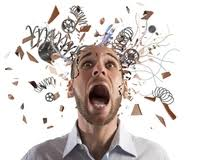 Agressie naar personen, materiaal of zichzelf
Agressie heeft altijd een ‘object’
Agressie door een cliënt richt zich op:
Andere personen
Materiaal
Zichzelf
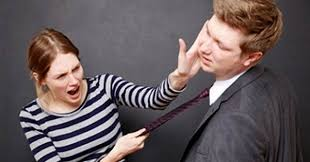 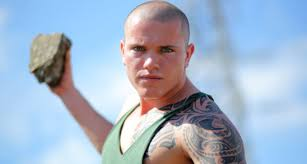 Agressie naar personen
Meest voorkomende vorm van agressie
Meest direct en schadelijkste vorm van agressie
Bedreiging van anderen cliënt of begeleid(st)er
Er is sprake van onmiddellijk gevaar
Preventie (vroeg-signalering) van agressie is in instellingsbeleid vaak speerpunt
Agressie naar materiaal
Deze vorm van agressie richt zich op spullen (eigendommen)
Met stoelen of andere voorwerpen gooien
Is bekend dat een cliënt agressief kan zijn? Dan kun je voorbereidingen treffen, welke?
Gevaarlijke materialen (scharen, messen etc.) goed opruimen na gebruik
Verwijder zware voorwerpen
Stel je in de begeleidingsruimte vanuit een overzichtelijke hoek op zodat je alles en iedereen kan overzien
Zo kun je tijdig bijsturen bij ongewenst gedrag
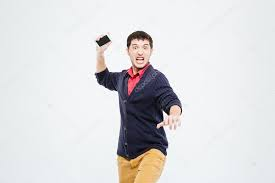 Agressie naar zichzelf
Zelfbeschadiging ofwel automutilatie
Komt voor bij mensen met verstandelijke beperking, autisme, GGZ en cliënten die onder hoogspanning staan (overvraging)
Het gedrag kan zich uiten in:
Haren uittrekken
Bonken
Knarsen
Snijden (bij borderline persoonlijkheidsstoornis)
Zelfmoordneiging (bij depressie)

Ook hierbij: verwijder potentieel gevaarlijk materiaal
Client tegen zichzelf beschermen
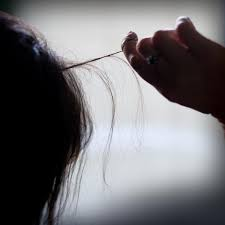 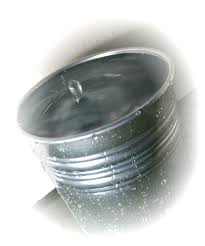 Emotionele agressie
Agressief gedrag komt voort uit emoties
Het wordt te veel (de druppel…), ongecontroleerde uitbarsting
Luisterend oor kan vaak helpen
Onbegrepen gevoel of gevoel van onrechtvaardige behandeling
Wel oppassen als ziektebeeld of medicijngebruik een rol spelen
Instrumentele agressie
Agressie om doel te bereiken
Client die zichzelf verwond om aandacht te trekken
Tekeer gaan tot hij zijn zin krijgt
Soms wel duidelijk dat iemand juist met dat doel agressie inzet
Als je het niet zeker weet; niet in discussie maar bepaal je grenzen
Nooit agressie belonen!

*Kinderen:
Agressie hoort bij de normale ontwikkeling bij kinderen
Agressie wordt later met woorden beheerst (praten i.p.v. schreeuwen of slaan)
Empathie en begrip moet zich eerst ontwikkelen
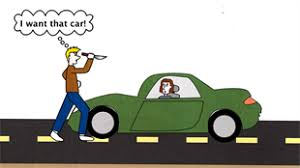 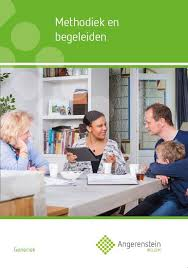 Angerenstein
Ga naar van welzijn.angerenstein.nl
Ga naar Maatschappelijke Zorg 
Ga dan naar boek Maatschappelijke zorg 1
Naar VW thema 15
Maak opdracht 2, 3 en 4 in tweetallen
Sla je opdrachten goed op in je pc, is aan het eind van LP 8 je bewijs van inzet en voorwaarde om de toets te kunnen halen.
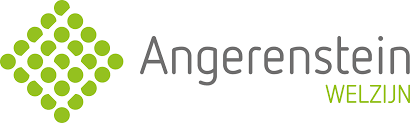